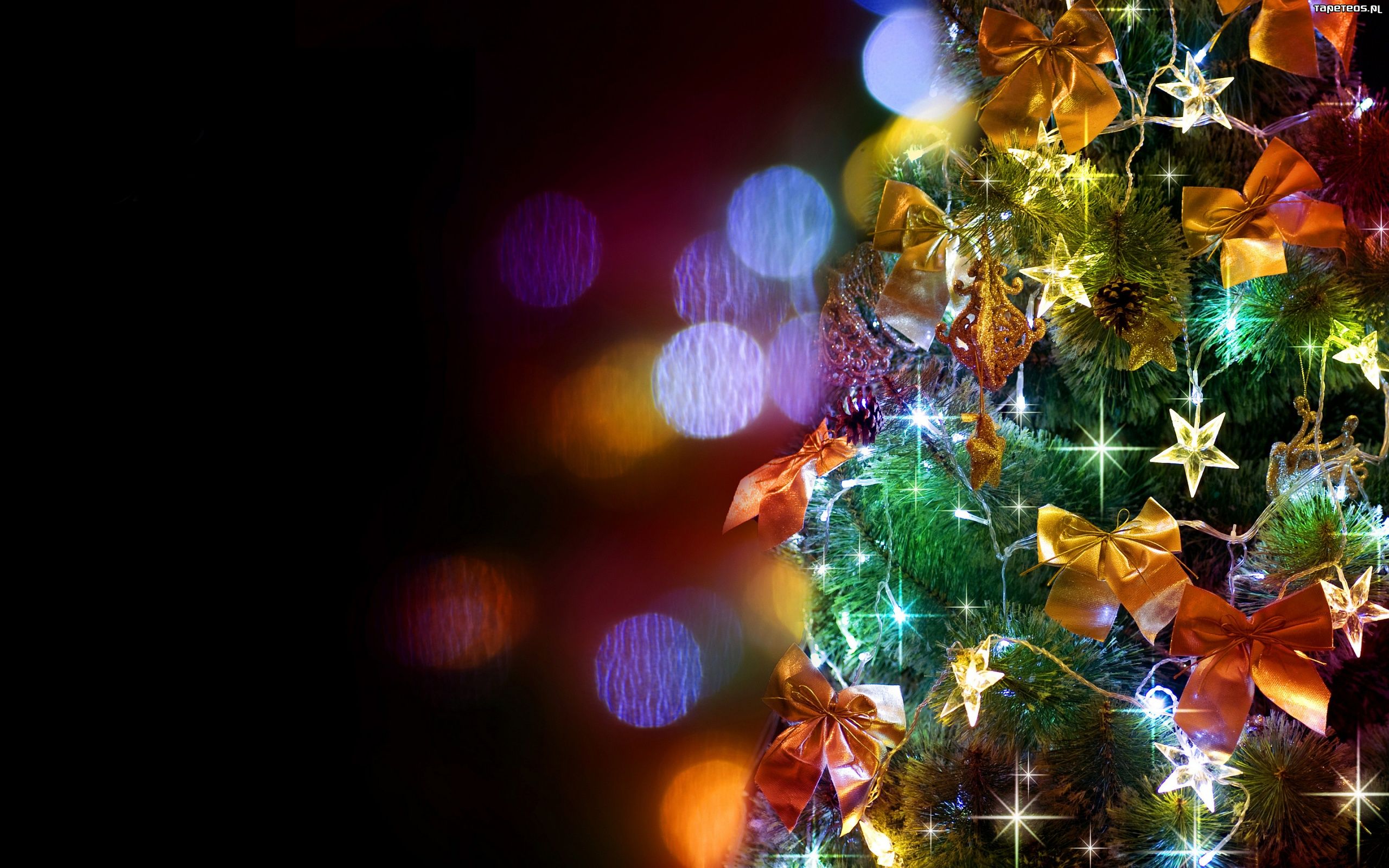 Boże Narodzenie
Spis treści
Początek
Boże Narodzenie
Wigilia
Wieczerza wigilijna
Potrawy wigilijne
Kolęda
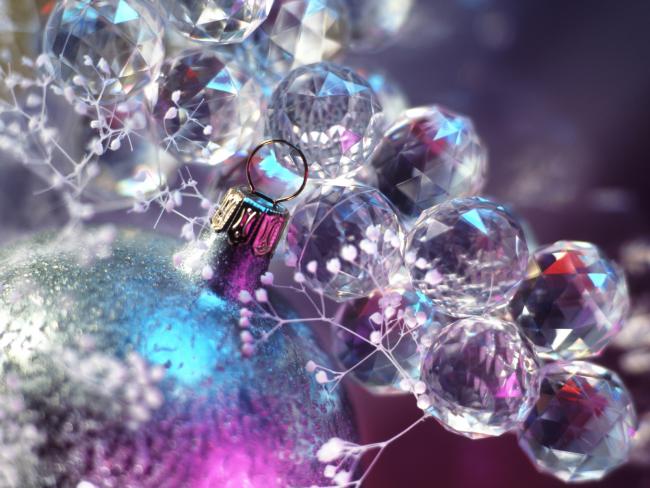 Boże Narodzenie -
święto  upamiętniające  narodziny  Jezusa.
Jest  to  uroczystość  liturgiczna  przypadająca  na  25 grudnia.  Boże  Narodzenie  poprzedzone jest  okresem  trzytygodniowego  oczekiwania  (dokładnie  czterech  niedziel),  zwanego  adwentem.
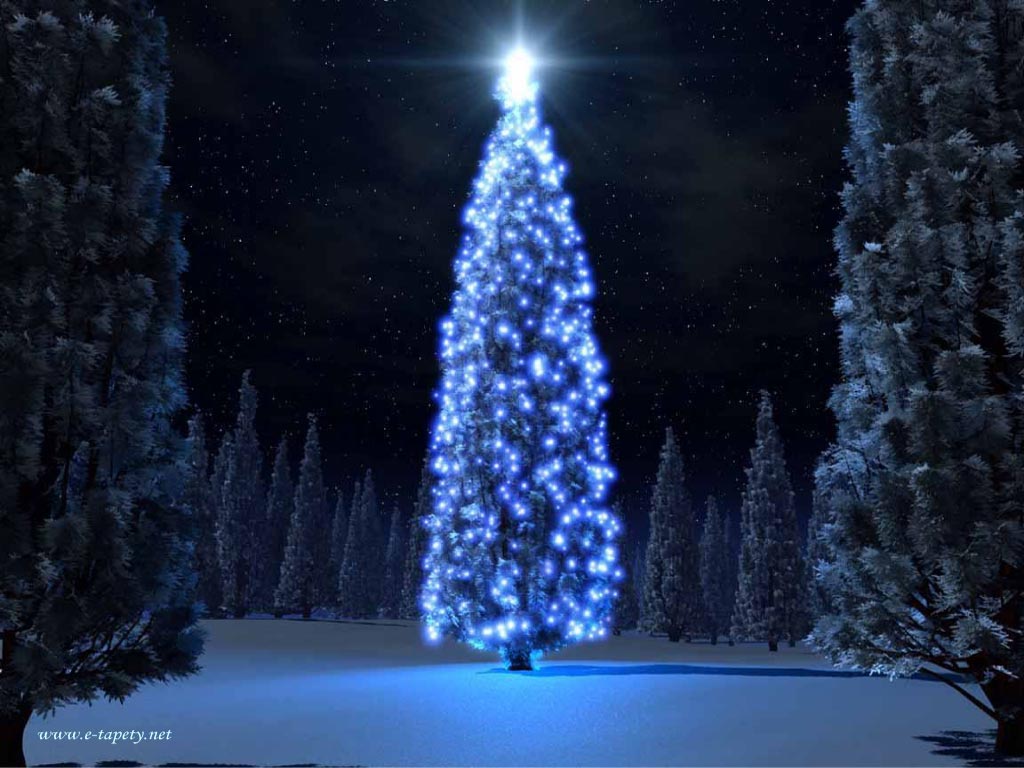 Wigilia - dzień poprzedzający Boże Narodzenie, kończący okres adwentu.
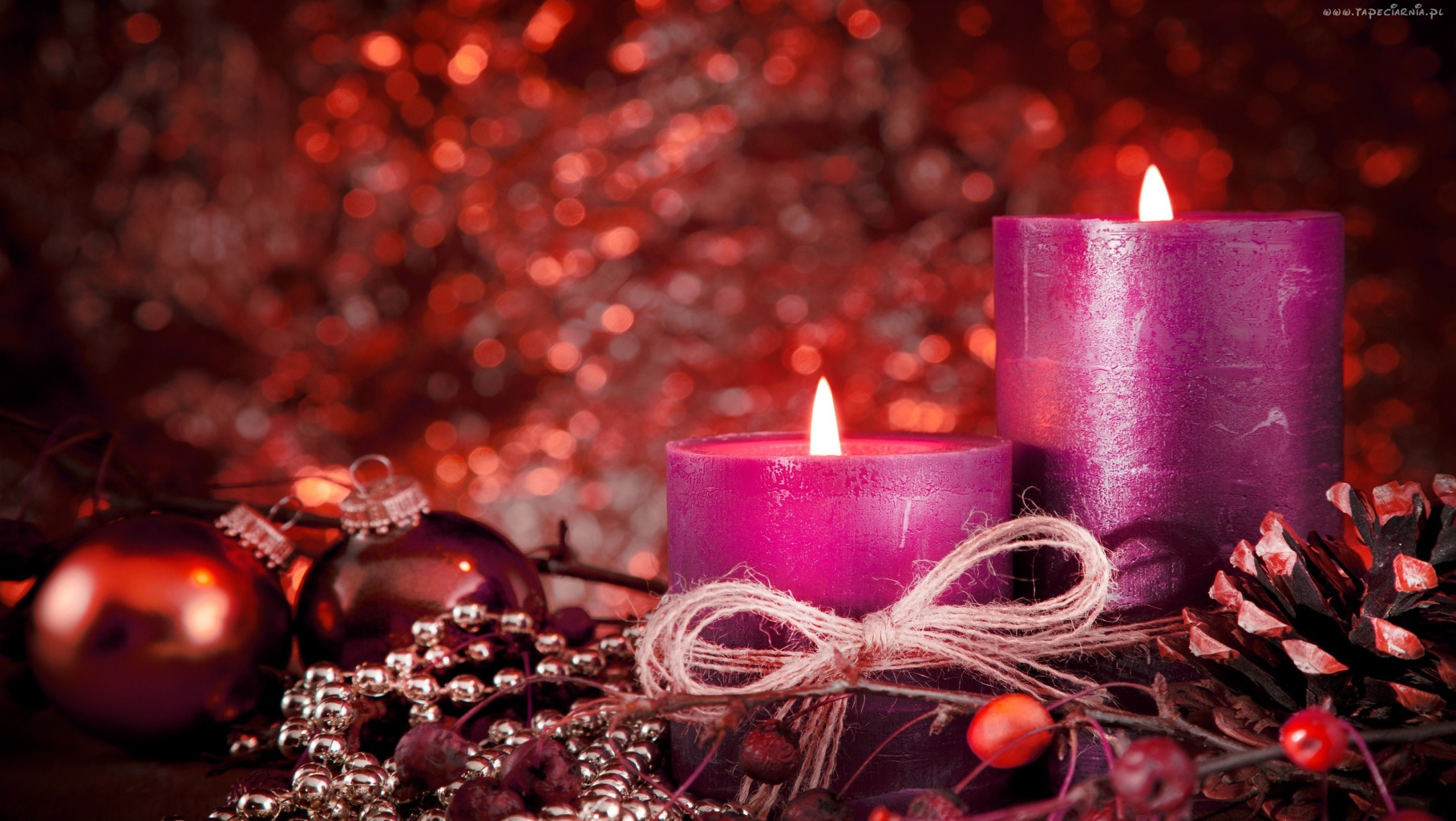 Wieczerza wigilijna rozpoczyna się wraz z pierwszą gwiazdką na niebie. Na stole ustawia się o jedno nakrycie więcej, które jest przeznaczone dla niezapowiedzianego gościa. Ważnym zwyczajem towarzyszącym wigilii jest śpiewanie kolęd.
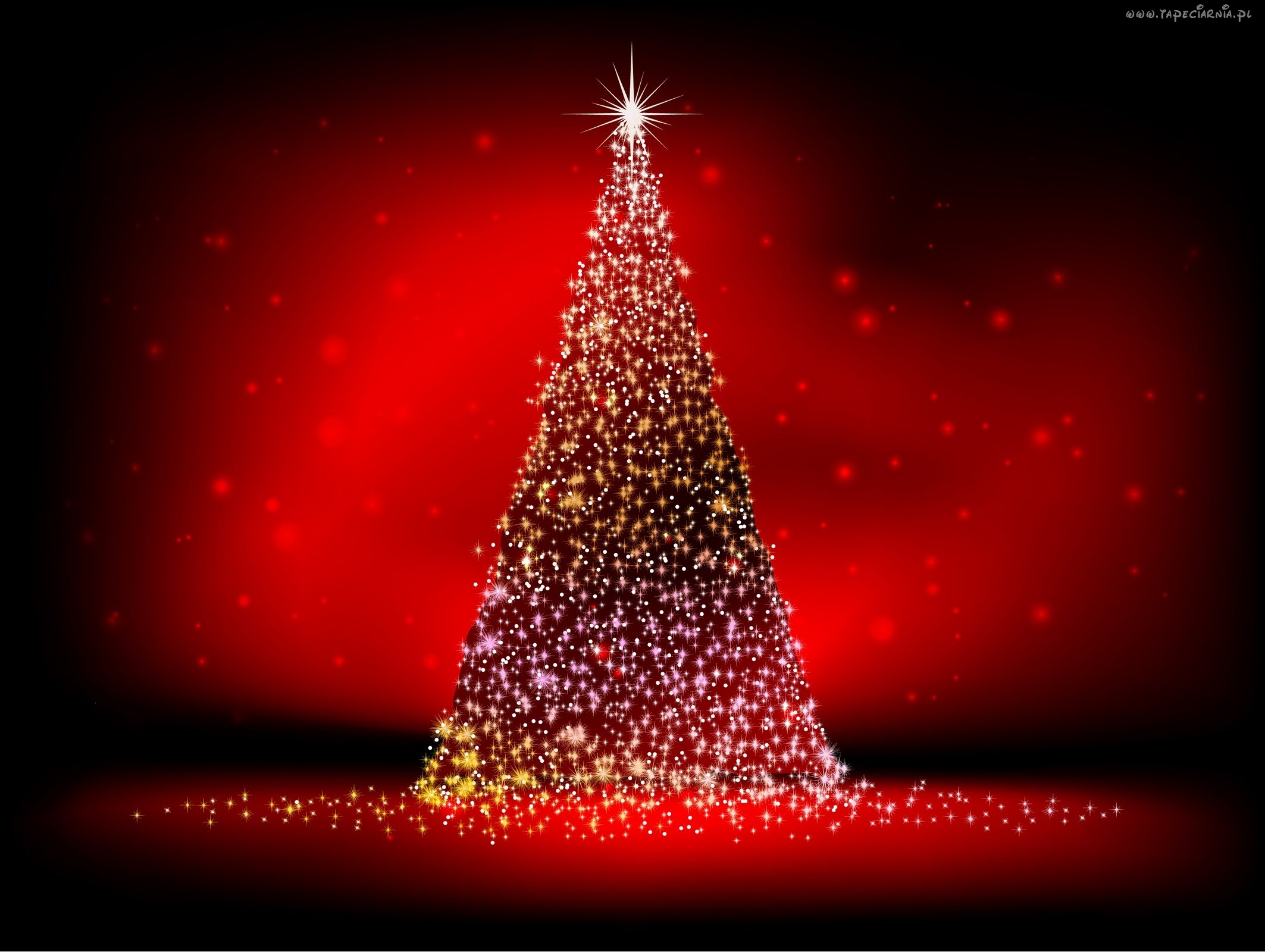 Potrawy wigilijne
-Kluski z makiem
-Chałka z kompotem
Moczka
Makówka
Zupa migdałowa
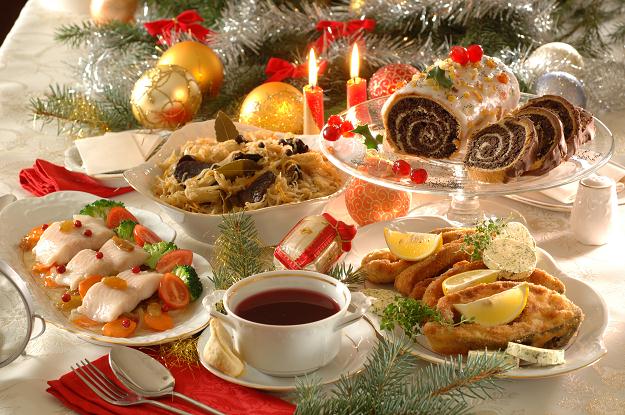 -Barszcz z grzybami
Kapusta
Pierogi  
Ryby
Kasza z suszonymi grzybami
Paszteciki z grzybami
Kotleciki z ryżu z sosem grzybowym
Kolęda
Cicha noc,  święta noc ! 
Wszystko śpi, atoli   
Czuwa  Józef  i Maryja, 
Niech więc Boska ich dziecina
W błogim spokoju śpi.

Cicha noc, święta noc !
Tobie cześć chcemy nieść,
Boś pastuszkom oznajmiony,
Przez anielskie „Gloria”
Jezu, witamy Cię!

Cicha noc, święta noc !
Boże nasz, serca masz,
Radość sprawia nam nowina,
Ze nadeszła ta  godzina,
W którejś narodził się.
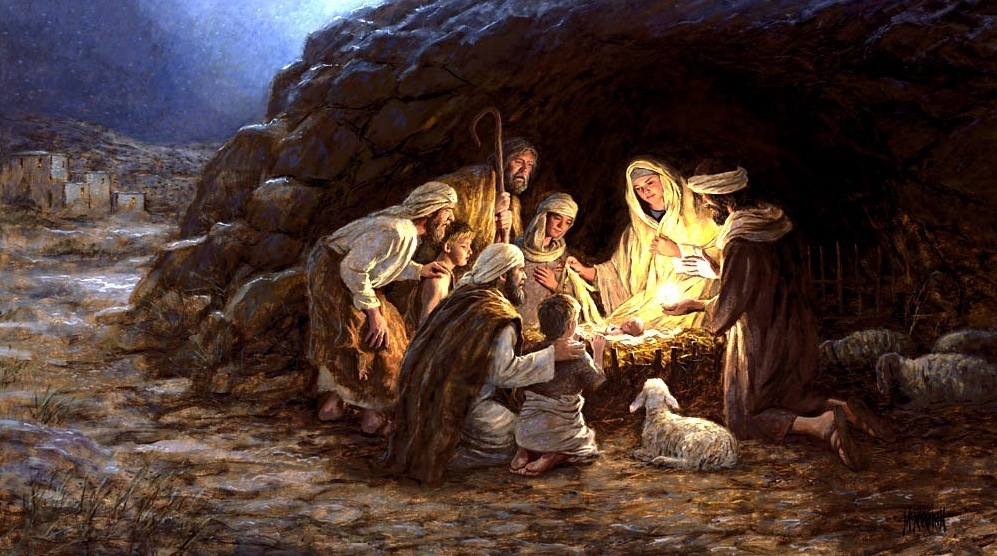 AUTORKA : Natalia Sitek
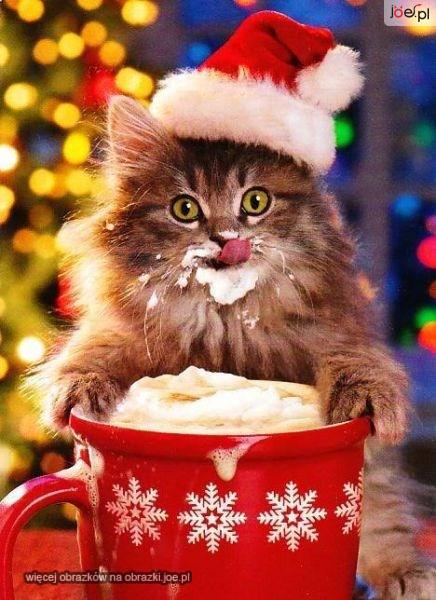